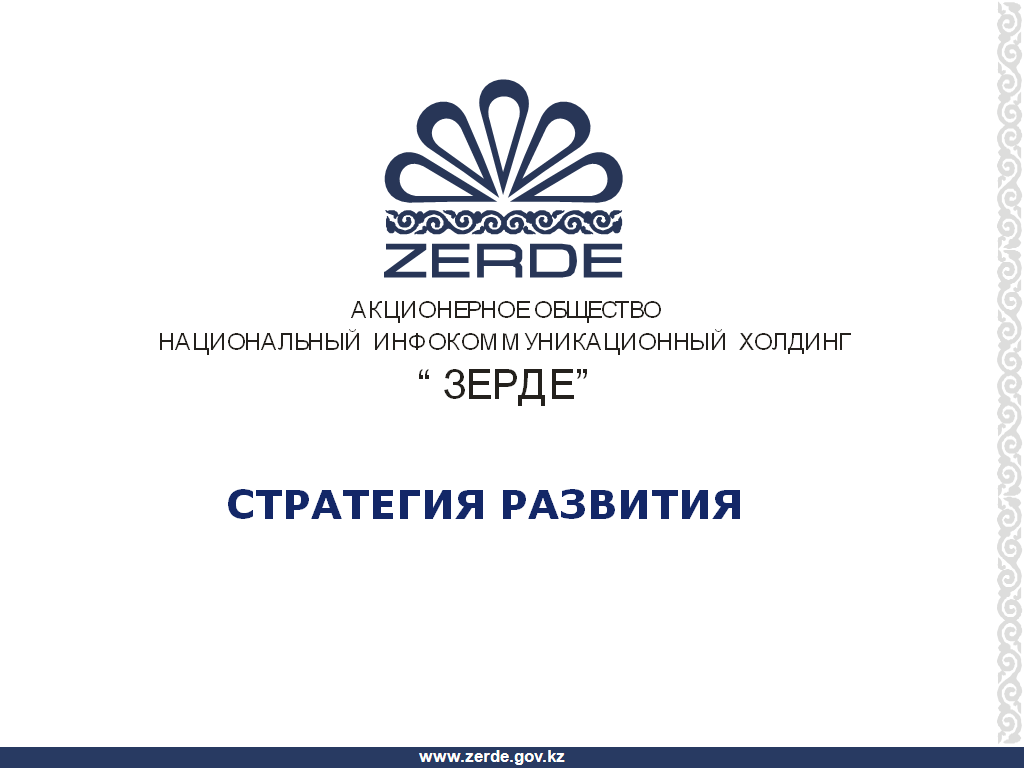 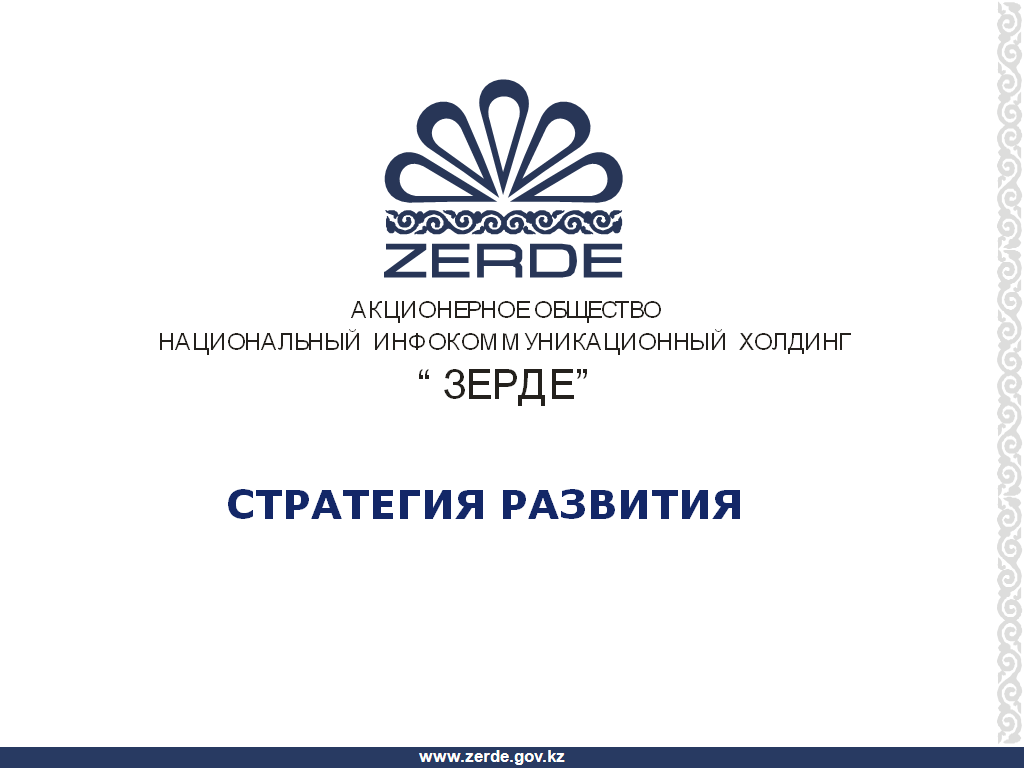 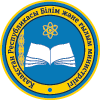 Министерство образования и науки Республики Казахстан
РАЗВИТИЕ НРК В КАЗАХСТАНЕ: ТЕКУЩЕЕ СОСТОЯНИЕ И ПЕРСПЕКТИВЫ
Б.М.Нарбекова
Департамент высшего и послевузовского образования МОН РК
2017 г.
Общенациональный план мероприятий по реализации Послания Главы Государства от 31 января 2017 г.
пункт 50:
"Четвертый приоритет – улучшение качества человеческого капитала. ... В этих целях необходимо обновление профессиональных стандартов в соответствии с требованиями рынка труда и передовым мировым опытом обучения на производстве..."
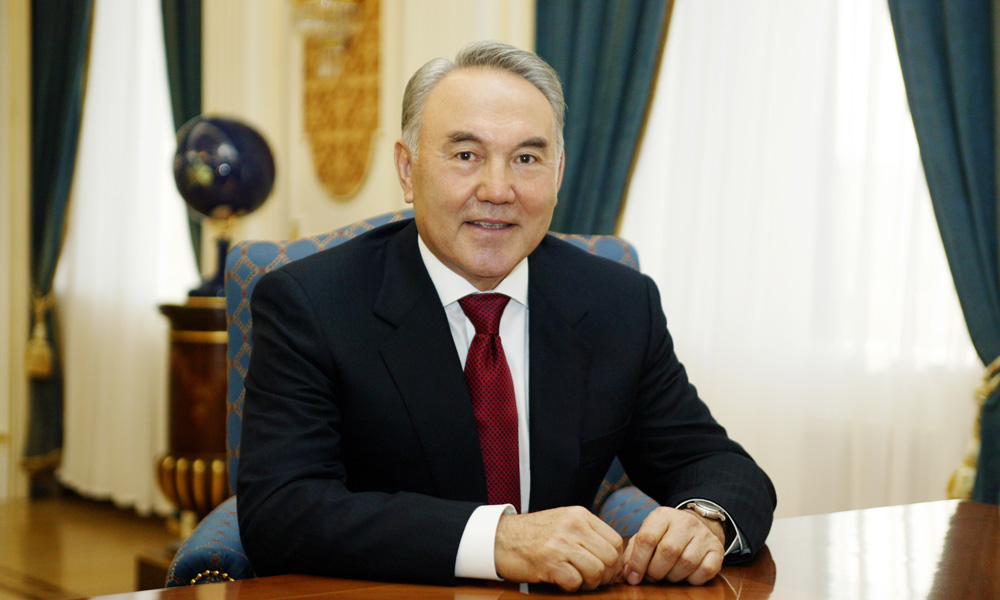 ТЕКУЩАЯ СИТУАЦИЯ
Началом становления Национальной системы квалификаций (НСК) в Казахстане является внесение изменений в Трудовой кодекс РК (февраль, 2012) и принятие НРК в сентябре 2012 г. 

В ноябре 2012 года Казахстан презентовал национальную рамку квалификаций в Совете Европы (г.Страсбург). 

Руководством страны была поставлена конкретная задача о необходимости придать импульс всей работе по созданию НСК, которая, по сути, является «дорожной картой», профессиональным лифтом для каждой профессии.

Научно-методическим обеспечением становления НСК с сентября 2012 г. стал проект «Модернизация ТиПО» по соглашению о займе между Правительством РК и Всемирным банком в рамках компонента 1 «Профессиональные стандарты и оценка ТиПО». 

НРК совместима с Европейской рамкой квалификаций по восьми уровням в масштабах страны и базируется на результатах обучения.
В июне 2013 г. Правительством Казахстана был принят План поэтапной разработки национальной системы квалификаций до 2015 г.
[Speaker Notes: С учетом темы конференции выступление включает следующие части.]
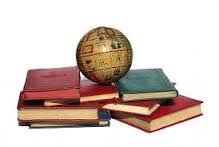 НРК , ОРК, ПС: текущее состояние
16 марта 2016 года принята обновленная Национальная рамка квалификаций

Разработано и утверждено 20 ОРК

Разработано и утверждено 14 ПС
ППРК
ТЕКУЩАЯ СИТУАЦИЯ ПО РАЗРАБОТКЕ ПРОФЕССИОНАЛЬНЫХ СТАНДАРТОВ
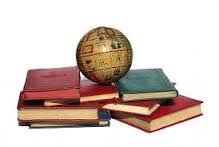 Основание для разработки ПС: 
ПП РК «Об утверждении распределения и правил  использования средств  на разработку профессиональных  стандартов на 2013, 2014, 2015 гг» (ППРК от 29 апреля 2013 года № 406, от 4 апреля 22014 года № 323, от 23 апреля 2015 года № 257)
изменена структура и Правила разработки, пересмотра, апробации и применения ПС (Приказ МТСЗ РК № 308-ө от 30 июня 2014)
С 1 января 2016 года разработку ПС производят объединения работодателей, утверждает   НПП РК в установленном уполномоченным государственным органом по труду порядке (статья 117 Трудового кодекса  Республики Казахстан от 23 ноября 2015 года № 414-V ЗРК )
5
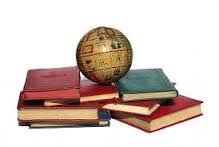 Нормативно-правовое обеспечение НРК
Трудовой Кодекс РК. Статья 117. Профессиональные стандарты и система  квалификаций
НРК утверждена совместным приказом Министра труда и социальной защиты населения Республики Казахстан от 24 сентября 2012 года № 373 и Министра образования и науки Республики Казахстан от 28 сентября 2012 года № 444.
Разработан План поэтапной разработки национальной системы квалификаций (2013 г.) 
Разработаны «Методические рекомендации по разработке отраслевых рамок квалификаций» МТСЗН совместно с МОН от 14 июня 2013 г.
В 2014 году совместным приказом МОН РК и МТСЗН РК в национальную рамку квалификаций внесены изменения. 
16 марта 2016 года принята обновленная Национальная рамка квалификаций
Методические рекомендации по разработке и оформлению отраслевых рамок квалификаций (2016)
ППРК
ТРУДОВОЙ КОДЕКС РК 2012 г.
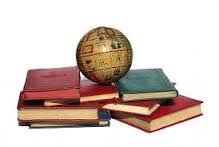 Раздел 2 Трудового Кодекса РК дополнен Главой 10-1. «НАЦИОНАЛЬНАЯ СИСТЕМА КВАЛИФИКАЦИЙ» в соответствии с Законом РК от 17.02.2012 № 566-IV.
1) национальная система квалификаций – совокупность механизмов правового и институционального регулирования спроса и предложений на квалификации специалистов со стороны рынка труда      2) национальная рамка квалификаций – структурированное описание квалификационных уровней, признаваемых на рынке труда      3) отраслевые рамки квалификаций – структурированное описание квалификационных уровней, признаваемых в отрасли      4) профессиональный стандарт – стандарт, определяющий в конкретной области профессиональной деятельности требования к уровню квалификации и компетентности, к содержанию, качеству и условиям труда
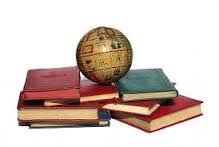 ТРУДОВОЙ КОДЕКС РК 2016 г.
Глава 9, статья 117 
«Профессиональные стандарты и система квалификаций»
Национальная рамка квалификаций состоит из описания для каждого квалификационного уровня общих характеристик профессиональной деятельности.

Отраслевая рамка квалификаций классифицирует в отрасли требования к квалификации специалиста по уровням в зависимости от сложности выполняемых работ и характера используемых знаний, умений и компетенции.

Профессиональный стандарт – стандарт, определяющий в конкретной области профессиональной деятельности требования к уровню квалификации и компетентности, к содержанию, качеству и условиям труда.
КЛАССИФИКАТОРЫ И СПРАВОЧНИКИ
1. Государственный классификатор занятий Республики Казахстан - ГК РК 01-2005;
2. Общесоюзный классификатора профессий рабочих, должностей служащих и тарифных разрядов (приказ МТСЗН РК № 181-п от 22.10.97).
3. Единый тарифно-квалификационный справочник работ и профессий рабочих (66 выпусков); 
4. Квалификационный справочник должностей руководителей, специалистов и других служащих; 
5. Типовые квалификационные характеристики должностей руководителей, специалистов и других служащих организаций;
6. Общий классификатор видов экономической деятельности - ГК РК 03-2007;
7. Классификатор профессий и специальностей ТиПО, послесреднего образования - ГК РК  05-2008; 
8. Классификатор специальностей высшего и послевузовского образования  РК - ГК РК  08 – 2008.
9. Национальный классификатор занятий (проект) https://iac.enbek.kz/ru/taxonomy/term/24
НСК
НРК
Академическое и профессиональное сообщество
ОРК
Профессиональное сообщество
ПС
Профессиональное сообщество
Классификатор специальностей Республики Казахстан 
на уровне технического и профессионального образования – 231 специальностей
на уровне высшего образования -  174 специальностей
На уровне послевузовского образования – 425 специальностей
Оценка и подтверждение квалификаций
Академическое сообщество  при участии работодателей
Образовательные программы
Оценка результатов обучения 
(присвоение академических квалификаций)
Академическое сообщество
Независимая сертификация 
(признание профессиональных квалификаций)
Профессиональное сообщество
ДЛЯ ЧЕГО НУЖНА НРК?
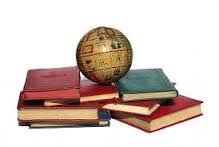 НРК способствует:
 упорядочить и структурировать уровни квалификации 
сократить разрыв между спросом рынка труда и предложением систем образования 
признавать результаты обучения в системе образования
повышать качество и расширение доступности образования 
 облегчить сравнение и признание квалификаций и дипломов
реализации стратегии обучения в течение всей жизни
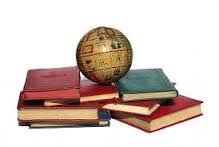 НРК
Утверждена 
- Приказом МТСЗР РК № 373-ө-м 24.09.2012 года
 - Протоколом от 16 марта 2016 года 
Республиканской трехсторонней комиссией по социальному партнерству и регулированию социальных и трудовых отношений
включает описание восьми квалификационных уровней
по трем обобщенным показателям
знания
определяет требования к знаниям и зависит от объёма и сложности используемой информации; инновационности и степени абстрактности знаний (соотношения теоретических и практических знаний)
умения и навыки
определяет требования к умениям и зависит от множественности (вариативности) способов решения профессиональных задач, необходимости выбора или разработки этих способов, а также от степени неопределённости рабочей ситуации и непредсказуемости ее развития
личностные и профессиональные компетенции
определяет масштабы деятельности, цену возможной ошибки для организации, отрасли, ее социальных, экологических, экономических последствий, а также полноту реализации в профессиональной деятельности основных функций руководства (целеполагание, организация, контроль, мотивация исполнителей).
Структура задана аналогично ЕРК: 
используются обобщенные показатели «знания – умения – общие компетенции»;
учитывается накопительный принцип, направленный на признание предыдущего обучения на основе результатов формального, неформального, информального образования;
базируется на концепции образования в течение всей жизни
УРОВНИ НРК И СТУПЕНИ ОБРАЗОВАНИЯ В КАЗАХСТАНЕ
Уровни
 НРК
после-вузовское
среднее
высшее
общее 
среднее
после-
среднее
1-2 года
ТиПО (2 г. 10 мес)
курсы
ТиПО  (3 г. 10 мес)
классы
курсы
основное среднее
классы
начальное
дошкольное воспитание 
и обучение
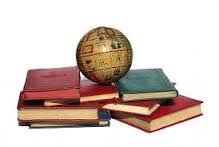 РАЗЛИЧИЕ НРК (2012) И НРК (2016)
НРК (2012)
Уровни
(1-8)
Умения и навыки
Уровни
(1-8)
Пути
достижения
Знания
Трудов.
функции
+
НРК (2016)
Компетенции
(личностные и профессиональные)
Пути
достижения
Уровни
(1-8)
Знания
Умения и навыки
С 2015 г. внесены изменения в Трудовой кодекс:
«Разработка НРК производится министерствами труда и образования, и утверждается республиканской комиссией по социальному партнерству и регулированию социальных и трудовых отношений».

Участниками республиканской комиссии являются представители Правительства Республики Казахстан (7 чел.), республиканских объединений работников (7 чел.) и республиканских объединений работодателей (7 чел.).

Процедура утверждения НРК перенесена на более высокий уровень.
[Speaker Notes: С учетом темы конференции выступление включает следующие части.]
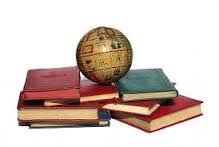 НРК
Национальная рамка квалификаций
Национальная рамка квалификаций сопоставима с Европейской рамкой квалификаций. Ведется подготовка к самосертификации.
ЕРК 8
8. Докторантура PhD
Послевузовское
образование
ЕРК 7
7. Магистратура
НРК 8
НРК 7
ЕРК 6
6. Высшее образование (бакалавриат)
НРК 6
ЕРК 5
5. Послесреднее образование
НРК 5
ЕРК 4
4. Техническое и профессиональное
ЕРК 3
3. Общее среднее образование
НРК 4
Среднее
образование
НРК 3
ЕРК 2
2. Основное среднее образование
ЕРК 1
1. Начальное образование
НРК 2
0. Дошкольное воспитание и обучение
НРК 1
15
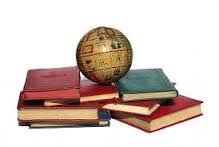 СТРУКТУРА НАЦИОНАЛЬНОЙ РАМКИ КВАЛИФИКАЦИЙ РК
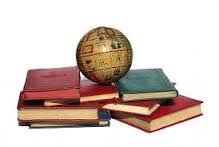 СТРУКТУРА НАЦИОНАЛЬНОЙ РАМКИ КВАЛИФИКАЦИЙ РК
ЗАРУБЕЖНЫЙ ОПЫТ РАЗВИТИЯ НРК
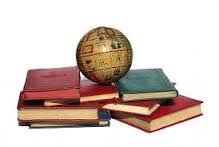 Бергенское коммюнике:
«Обязуемся к 2010 г. разработать национальные квалификационные требования, совместимые с общеевропейской системой, для чего планируем начать работу до 2007 г.»
Лондонское коммюнике 2007
«Мы обязуемся к 2010 году полностью реализовать национальные структуры квалификаций, сертифицированные по отношению к всеобъемлющей структуре квалификаций ЕПВО»
В мире по данным на 2015 год в развитии и внедрении квалификационных  рамок и создании национальных систем квалификаций приняли участие        152 страны

Согласно данным Совета Европы:
 - 27 стран представили отчеты о самосертификации НРК с ЕРК  (все уровни образования)
 - 6 представили отчеты о самосертификации НРК с РК ЕПВО (только 5,6,7 уровни)

45 стран ЕПВО приняли НРК
ЗАРУБЕЖНЫЙ ОПЫТ РАЗВИТИЯ НРК
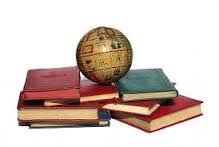 ЗАРУБЕЖНЫЙ ОПЫТ РАЗВИТИЯ НРК: Центральная Азия
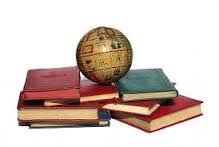 Кыргызстанпроект НРК принят 17 марта 2016 года приказом № 308/1 МОН и приказом № 87 Министерства труда и социального развития. Разработана в рамках проекта Эразмус+ QUADRIGA (Квалификационные рамки в Центральной Азии: Болонские принципы и региональная координация) 

Национальная система квалификаций включает:• профессиональные стандарты;• секторальные рамки квалификаций;• систему сертификации для подтверждения квалификаций на национальном имеждународном уровнях.
ТаджикистанЭволюция системы квалификаций в Таджикистане находится на этапе разработки политики и методологии.
УзбекистанНет
Туркменистан
Нет
СВЯЗЬ ПРОФЕССИОНАЛЬНЫХ СТАНДАРТОВ 
С СИСТЕМОЙ ОЦЕНОК КВАЛИФИКАЦИЙ И ОБРАЗОВАТЕЛЬНЫМИ ПРОГРАММАМИ
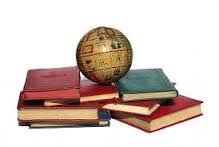 Профессиональные 
стандарты
Стандарты 
оценки квалификаций
Образовательные 
программы
Знания, умения и навыки, 
Компетенции
Профессии
Трудовые функции
Область профессиональной деятельности
Критерии оценок
Количественные и качественные показатели
Теоретическое тестирование
Квалификационный экзамен
Присвоение профессиональной квалификации
Специальности и направления подготовки 
Учебные планы
Модульные  учебные программы
Присвоение академической квалификации
21
ОЦЕНКА ПРОФЕССИОНАЛЬНОЙ ПОДГОТОВЛЕННОСТИ И ПОДТВЕРЖДЕНИЕ СООТВЕТСТВИЯ КВАЛИФИКАЦИИ СПЕЦИАЛИСТОВ
СИСТЕМА НЕЗАВИСИМОЙ СЕРТИФИКАЦИИ
СЕРТИФИКАЦИОННЫЕ ЦЕНТРЫ
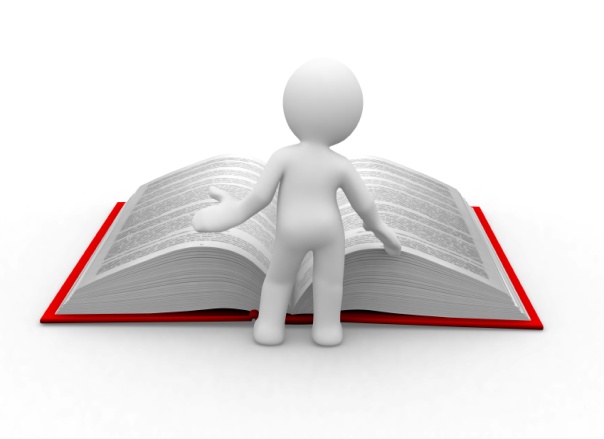 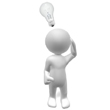 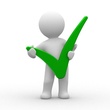 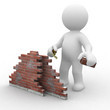 Свидетельство о 
присвоении
 квалификации
соискатель
ТЕОРЕТИЧЕСКОЕ
ТЕСТИРОВАНИЕ
ПРАКТИЧЕСКИЙ
ЭКЗАМЕН
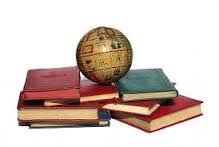 САМОСЕРТИФИКАЦИЯ НРК
ДЛЯ ЧЕГО НУЖНА САМОСЕРТИФИКАЦИЯ НАЦИОНАЛЬНОЙ РАМКИ КВАЛИФИКАЦИЙ?
Самосертификация необходима для обеспечения в будущем признания квалификаций казахстанских специалистов за рубежом, повышения их конкурентоспособности.
В результате успешного внедрения НРК рынок труда будет формировать заказ для системы образования, обеспечивать адекватную оценку и сертификацию этих квалификаций.
Расширятся границы академической и трудовой мобильности граждан, сформируется единое образовательное и трудовое пространство.
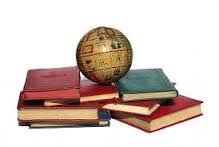 САМОСЕРТИФИКАЦИЯ НРК
это процедура, посредством которой компетентные органы соответствующей страны подтверждают, что Национальная рамка квалификаций, совместима со  всеобъемлющей рамкой Европейского пространства высшего образования.
Страна Y
ЕПВО
Страна  X
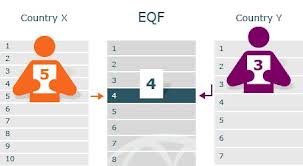 24
КРИТЕРИИ ДЛЯ СОГЛАСОВАНИЯ НАЦИОНАЛЬНЫХ РАМОК КВАЛИФИКАЦИЙ С РАМКОЙ КВАЛИФИКАЦИЙ ЕПВО
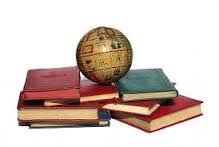 Критерий 1. Национальная рамка квалификаций высшего образования и орган/органы, ответственные за ее развитие, определяются национальным министерством, отвечающим за высшее образование 
Критерий 2. Существует явная и очевидная связь между квалификациями в национальной рамке и дескрипторами квалификаций в Европейской рамке квалификаций.
Критерий 3. Национальная рамка и квалификации основаны на результатах обучения, и квалификации связаны с кредитами ECTS или совместимой с ECTS системой 
Критерий 4. Процедуры включения квалификаций в национальные рамки являются прозрачными 
Критерий 5. Национальная система обеспечения качества высшего образования связана с национальной структурой квалификаций и соответствует положениям Берлинского коммюнике и всех последующих коммюнике, принятых министрами в рамках Болонского процесса 
Критерий 6. Национальная рамка квалификаций и ее привязка к Европейской рамке отмечаются во всех Приложениях к диплому 
Критерий 7. Обязанности участвующих сторон в отношении национальной рамки четко определены и обнародованы
ПРОЦЕДУРЫ ДЛЯ СОГЛАСОВАНИЯ НАЦИОНАЛЬНЫХ РАМОК КВАЛИФИКАЦИЙ С РАМКОЙ КВАЛИФИКАЦИЙ ЕПВО
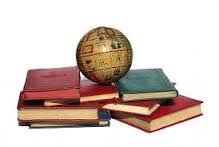 Процедура 1. Компетентный национальный орган / органы удостоверяют совместимость национальной рамки квалификаций и Европейской рамки квалификаций 
Процедура 2. Процесс самосертификации должен включать официальное подтверждение от органов обеспечения качества, признанный в рамках Болонского процесса 
Процедура 3. Процесс самосертификации должен проходить с участием международных экспертов 
Процедура 4. Данные, подтверждающие самосертификацию, должны быть представлены для каждого из установленных критериев и опубликованы 
Процедура 5. Сети ENIC и NARIC ведут общедоступный список государств, которые подтвердили завершение процесса самосертификации (www.enic-naric.net).
Процедура 6. Завершение процесса самосертификации должно быть отмечено в Приложении к диплому путем указания связи между национальной рамкой квалификаций и Европейской рамкой квалификаций.
ПЯТЫЙ УРОВЕНЬ НАЦИОНАЛЬНОЙ РАМКИ КВАЛИФИКАЦИЙ
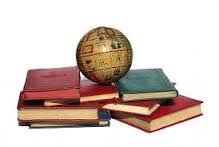 Задача:
Построение образовательной системы подготовки  высоквалифицированного специалиста по ступеням Международного стандарта классификаций образования (далее – МСКО). Отдельные программы ТиПО отнесены к третичному образованию (прикладной бакалавриат, уровень МСКО 5),  для повышения статуса колледжей (ГПРО РК на 2011-2020, МСКО, п. 207, п.212).
Создание экспериментальных площадок, реализующие программы послесреднего образования  в ВШ (г.Щучинск, г.Уральск, г.Кокшетау, г.Атырау). 
Пилотные проекты, согласованные с МОН РК, объединяют три уровня программ: рабочая профессия, специалист среднего звена и младший специалист (прикладной бакалавр), процесс обучения непрерывен, с привлечением на каждом этапе социальных партнеров и носит прикладной характер. 
Фактически программы направлены на углубленную подготовку рабочих и специалистов для высокотехнологичных отраслей экономики, что отражено и в требованиях подготовки специалистов уровня прикладного бакалавриата.
КОНЦЕПЦИЯ ОБУЧЕНИЯ В ТЕЧЕНИЕ ЖИЗНИ
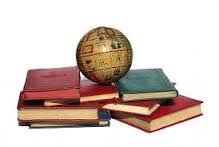 ПРЕДПОСЫЛКИ
Доступность и преемственность всех уровней образования;
Развитие многопрофильной и многофункциональной сети учебных заведений технического и профессионального образования;
Система независимой оценки качества профессиональной подготовленности, подтверждения и присвоения квалификации.
Содержание образования предусматривает изучение интегрированных курсов по общеобразовательным, социально-экономическим предметам, являющимся профилирующими для успешного освоения образовательных программ по общепрофессиональным и специальным дисциплинам и приобретения профессиональных навыков по избранной специальности.
Постоянное совершенствование системы научного и учебно-методического обеспечения всех уровней образования;
Усиление государственной поддержки и совершенствование механизмов стимулирования труда педагогических работников;
Развитие социального партнерства в профессиональной подготовке кадров;
Развитие и расширение научной и инновационной деятельности;
Переход на подушевое финансирование высшего образования;
Соответствие структуры казахстанского образования Международной стандартной классификации образования;
Реструктуризация технического и профессионального образования;
Функционирование национальной системы оценки качества образования;
Вхождение в Европейское образовательное пространство.
КОНЦЕПЦИЯ ОБУЧЕНИЯ В ТЕЧЕНИЕ ЖИЗНИ
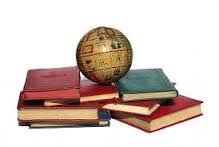 ЗАДАЧИ
Внедрение понятия образования в течение жизни в качестве опоры развития казахстанского образования, для стимулирования профессионального и личностного роста граждан с целью повышения конкурентоспособности национальной экономики.	
Внедрение профильного и предпрофильного обучения, в основе которого лежит фундаментальный принцип интегративного образования.
Развитие механизмов признания предшествующего обучения, а также квалификаций, полученных в результате неформального и информального обучения.
Расширение образовательных возможностей для граждан и доступа к образовательным ресурсам.
Совершенствование профориентационной работы в профильных школах, колледжах, вузах.
Создание условий для доступности дополнительного профессионального образования.
Внедрение профильного и предпрофильного обучения с целью раннего ориентирования на выбор профессии.
Разработка единой системы оценки подготовленности обучающихся в рамках предложенной уровневой схемы (профильная школа – колледжи – вузы - центр повышения квалификации и переподготовки кадров).
2.  ТРУДНОСТИ И ПРОБЛЕМЫ
Содержание дескрипторов уровней НРК имело обобщенное содержание, что приводило к различному пониманию содержания квалификационных уровней отраслевыми специалистами и другие пользователями (разработчиками ОРК, профессиональных и образовательных стандартов). Необходимо сопровождающее руководство по применению НРК. 
Трудности в определении достаточности требований отраслевого содержания в ОРК, и их сбалансированности с требованиями НРК.  Необходимость в согласованных рекомендациях, инструкциях для разработки ОРК.
Трудности в использовании дескрипторов ОРК (сложность, ответственность, самостоятельность). В результате,  размещение по уровням ОРК разрядов, категорий существующих профессий из традиционных справочников, классификаторов (ЕТКС и др.) производится большей частью на основе уровней требуемого образования по той или иной профессии без учета содержания дескрипторов уровней ОРК. 
НРК и ОРК являются документами стратегического уровня для страны и должны быть обеспечены постоянным научным, методологическим сопровождением институциональной экспертно-аналитической организации (учреждением) при министерстве труда или образования и науки. Периодическая работа над НРК и ОРК в рамках отдельных проектов сдерживает становление НСК страны.
[Speaker Notes: С учетом темы конференции выступление включает следующие части.]
2.  ТРУДНОСТИ И ПРОБЛЕМЫ
Интенсивная активизация разработки ОРК и профстандартов  «сверху» (от отраслевых министерств без регулярного экспертно-аналитического сопровождения, без организации приемлемых условий для согласования документов) сдерживало движение «снизу» процесса становления НРК – участие предприятий, объединений работодателей, специалистов отраслей, что прямо отражается на качестве содержания ОРК и профстандартов.
При составлении ОРК используются в полном объеме уровни и содержание требований НРК с минимальным внесением особенностей, связанных с отраслью. В результате отдельные ОРК представляют формальные документы.
При разработке ПС реализуются два подхода. Первый связан со простым переносом численных значений разрядов и категорий из существующих справочников и классификаторов профессий, должностей. Второй – уровни квалификации профессии определяется на основе формального образования, т.е. специалисту с уровнем образования ТиПО отводятся 3-5 уровни НРК или ОРК, а специалисту с высшим образованием 5-8 уровни.
В настоящего времени уровни НРК и ОРК не указываются и не используются при систематизации и обновлении классификаторов и справочников профессий, занятий, специальностей и должностей.
[Speaker Notes: С учетом темы конференции выступление включает следующие части.]
Требования к знаниям
Подготовка Отчета о процедурах сопоставления и привязки НРК к ЕРК
Требования к умениям, навыкам
Требования к компетенциям
Разработка правил использования НРК
формальный
Пути достижения
неформальный
Структура и содержание НРК
Рабочий орган - Центр Болонского процесса МОН
Анализ использования, сопровождения и обновления
2. Национальная рамка квалификаций Казахстана
Использование НРК
Утверждение новой редакции НРК
Включение уровня НРК в документы об образовании
Утверждение на Республиканской комиссии
ПЕРСПЕКТИВЫ РАЗВИТИЯ НСК
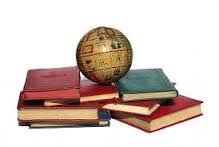 НСК
РЕЕСТР КВАЛИФИКАЦИЙ
РЕЕСТР ОБРАЗОВАТЕЛЬНЫХ ПРОГРАММ
КЛАССИФИКАТОР ЗАНЯТИЙ
ПЕРСПЕКТИВЫ РАЗВИТИЯ НСК
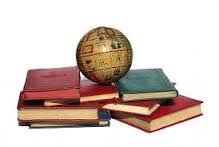 Разработать концепцию, стратегию совершенствования НСК Казахстана на 2017-2020 гг.
Создать координирующий орган Национальной системы квалификаций Казахстана.
Переориентировать функцию Национального Совета по подготовке профессионально-технических кадров со сферы образования на Национальную систему квалификаций, с переименованием в Национальный совет развития профессиональных квалификаций.
Разработать механизмы улучшения функционирования системы советов (отраслевых, региональных) по ТиПО и переориентации их с вопросов системы образования на вопросы системы квалификаций по отраслям экономики.
ПЕРСПЕКТИВЫ РАЗВИТИЯ НСК
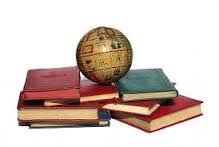 Инициировать и поддерживать составление отраслевых справочников квалификаций в формате «общая квалификация – частная квалификация».
Разработать механизм краткосрочного освоения и признания отдельных квалификаций (частичных квалификаций) на рабочем месте производственных предприятий.
Определить обязательное включение всех органов по сертификации специалистов и подтверждения квалификации специалистов вРеестр сертификационных центров НПП РК «Атамекен».
Согласовать и внести дополнения в порядок заполнения дипломов ТиПО и ВПО, свидетельствах соответствующий освоенной квалификации уровень Национальной рамки квалификаций.
ПЕРСПЕКТИВЫ РАЗВИТИЯ НСК
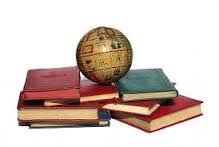 Вовлечение заинтересованных сторон в развитие НСК

Единый информационный центр по НРК

Признание неформальных квалификаций

Совершенствование пятого уровня НРК

Единая типология квалификаций страны 

Независимая сертификация

Реализация стратегии обучения в течении всей жизни
БЛАГОДАРЮ ЗА ВНИМАНИЕ!
37